Презентация для детей дошкольного возраста «Домашние животные»
2 слайд: «Кто это?»
3 слайд: «Зашумлённые картинки»
4 слайд: «Назови детёныша»
5 слайд: «Четвертый лишний»
6 слайд: «Кто, где живёт?»
7 слайд: «Какую пользу приносит?»
8 слайд: «Чья, чьи, чей?»
9 слайд: «Какой по счёту?»
10 слайд: «Серия сюжетных картин»
11 слайд: «Составь описательный рассказ»
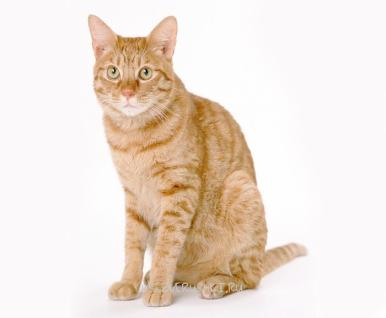 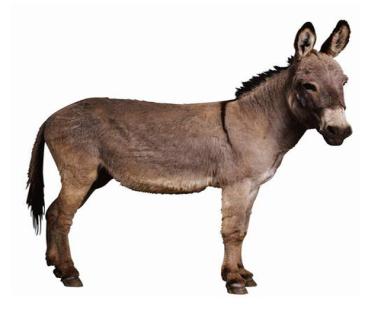 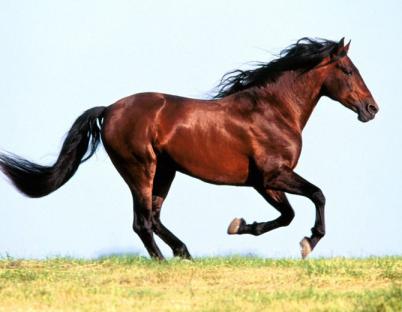 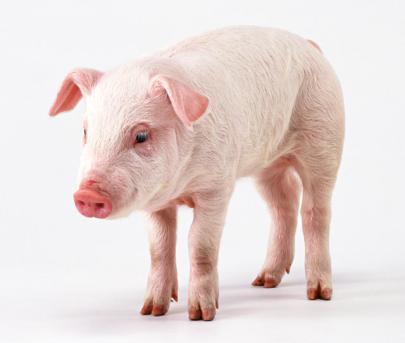 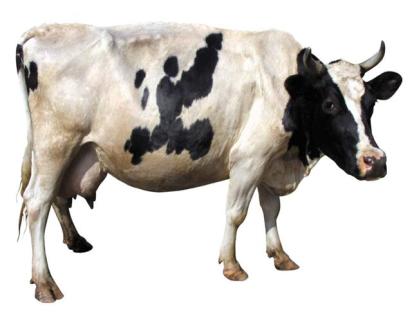 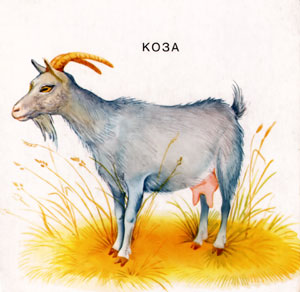 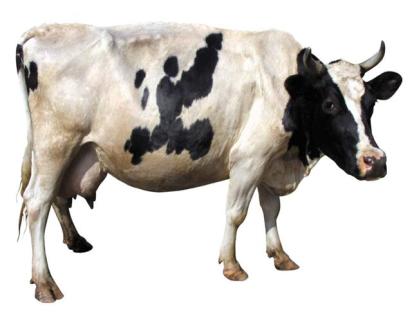 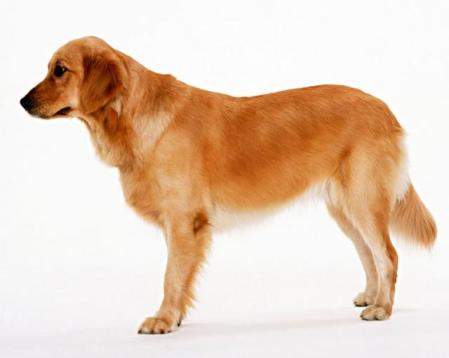 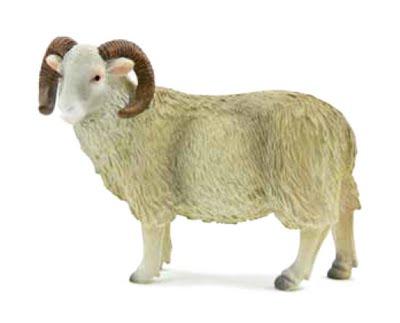 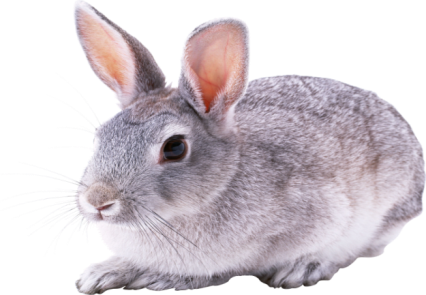 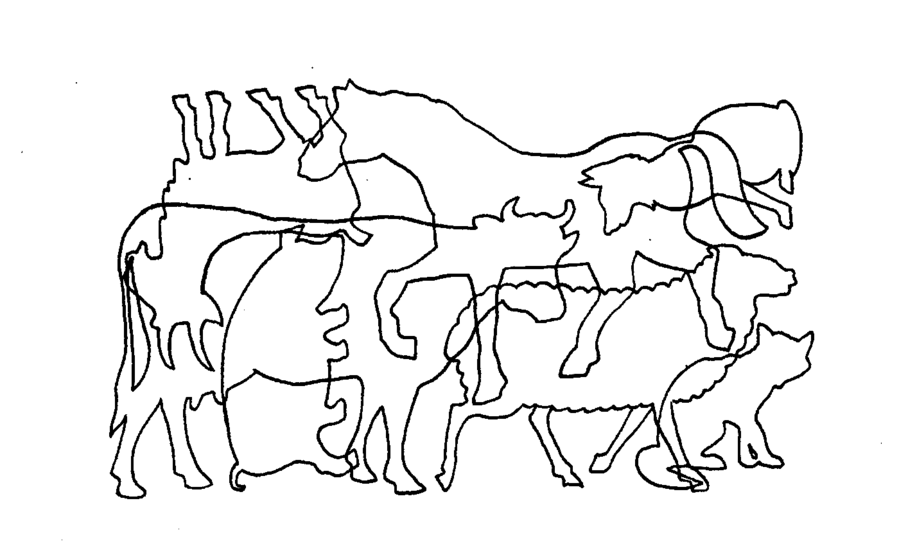 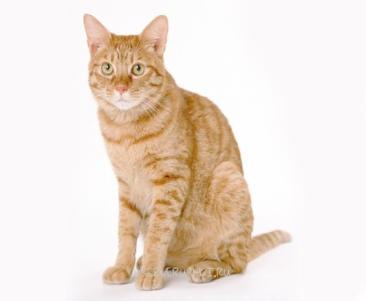 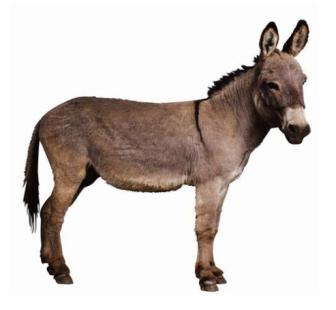 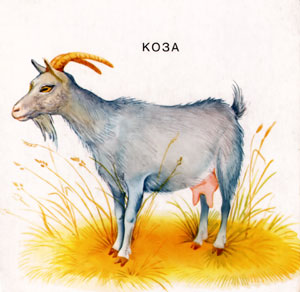 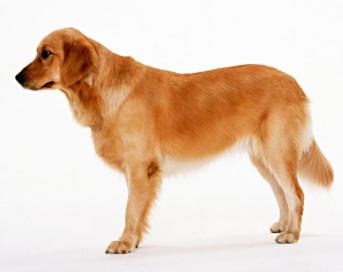 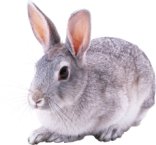 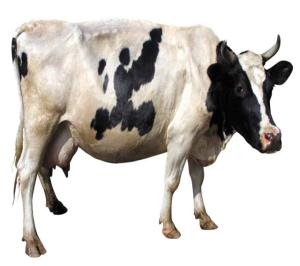 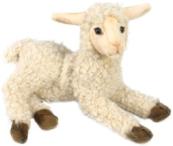 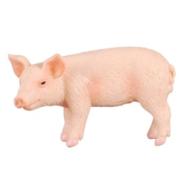 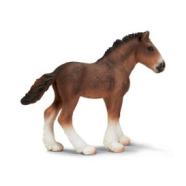 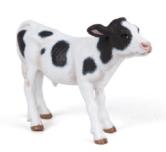 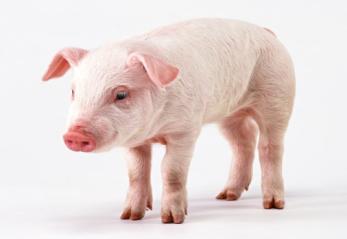 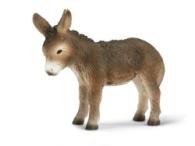 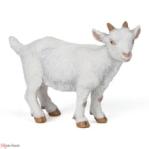 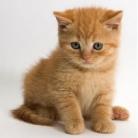 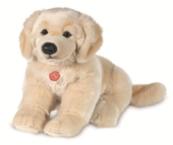 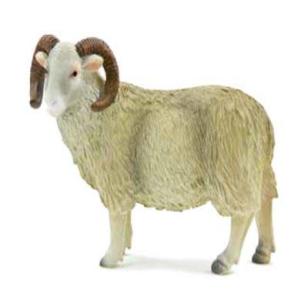 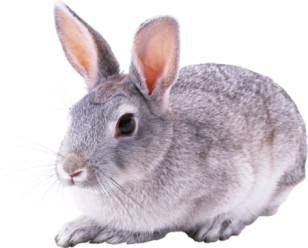 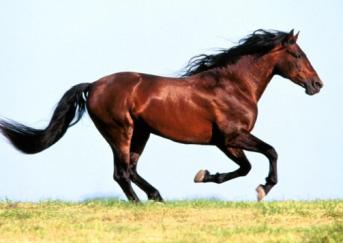 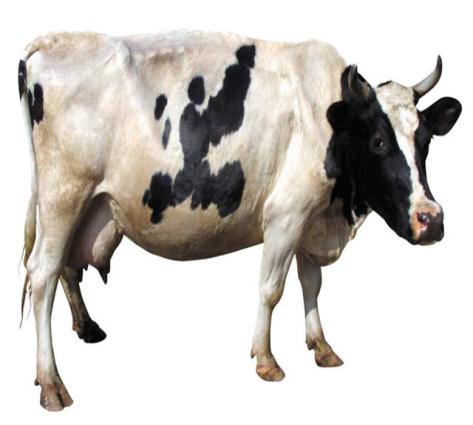 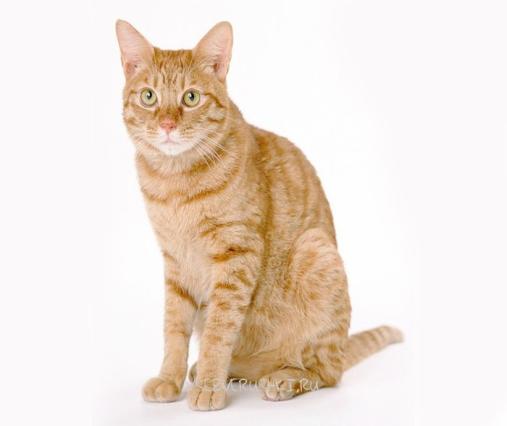 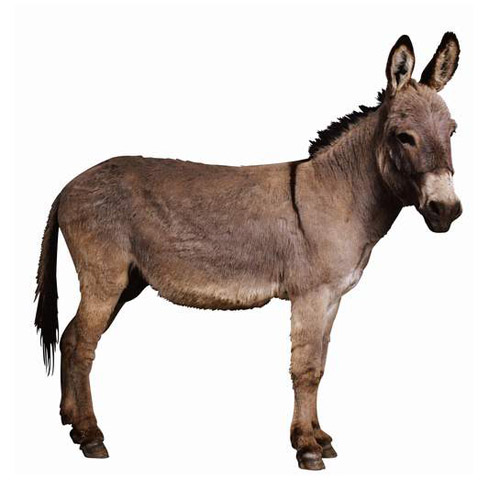 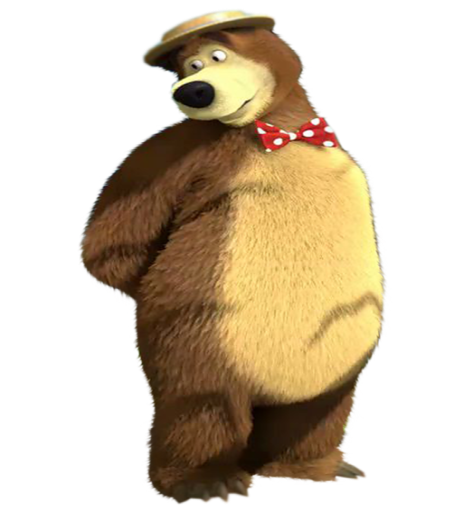 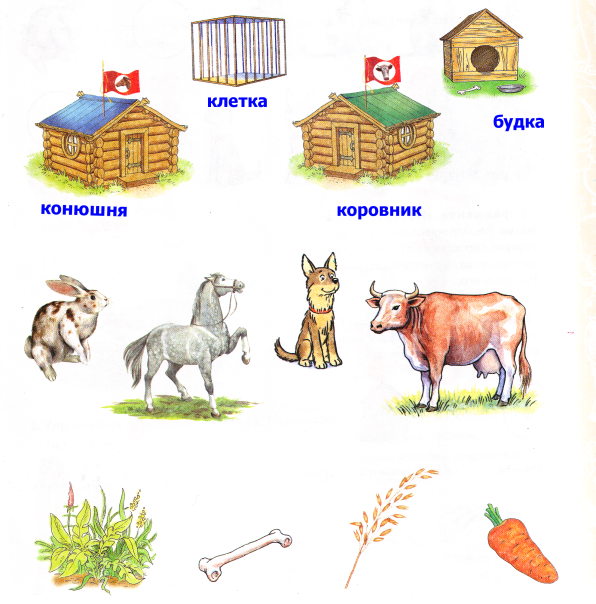 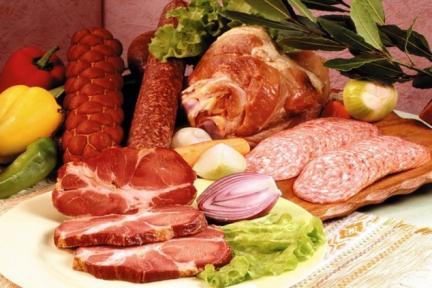 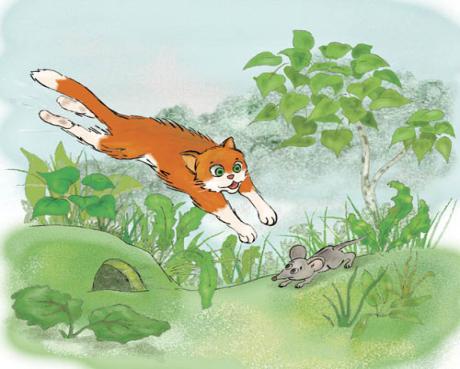 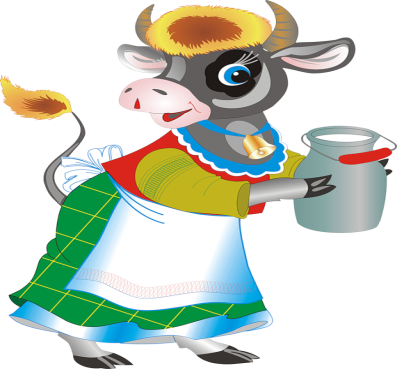 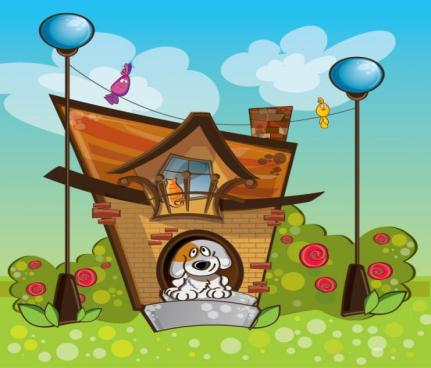 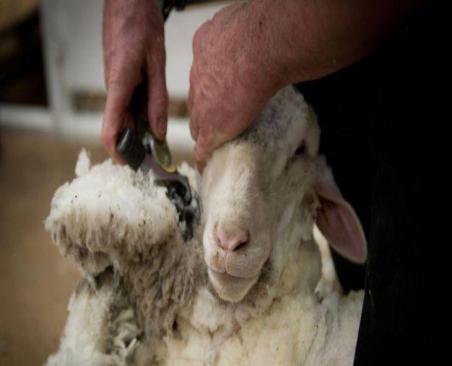 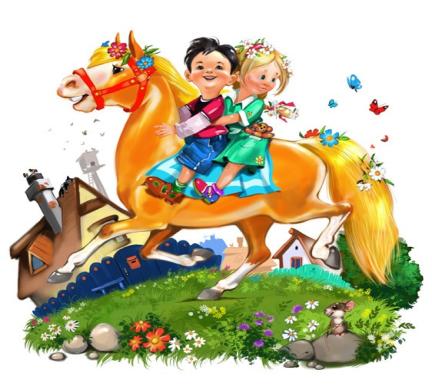 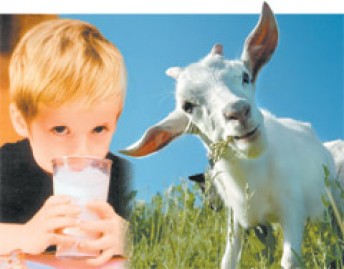 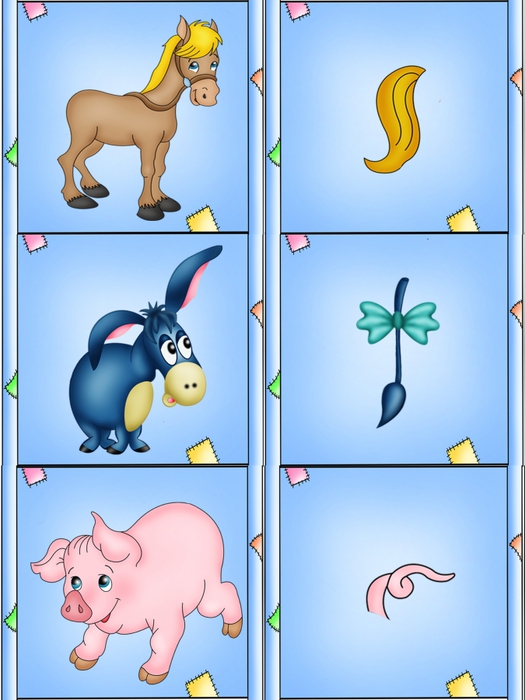 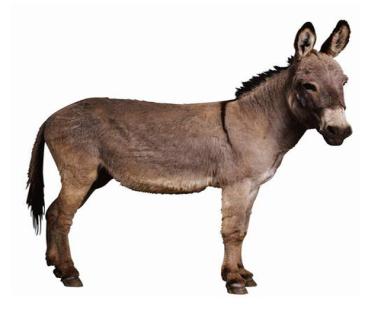 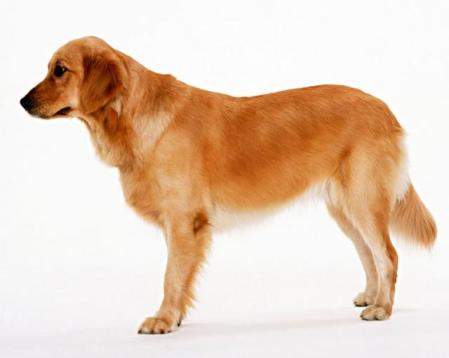 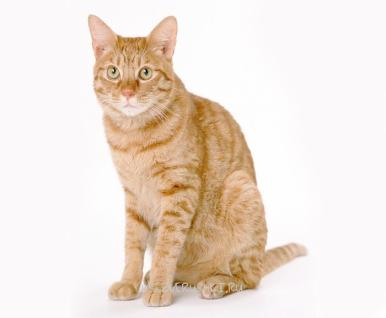 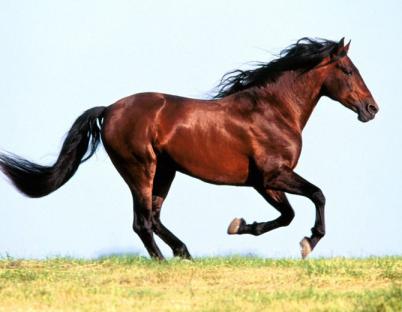 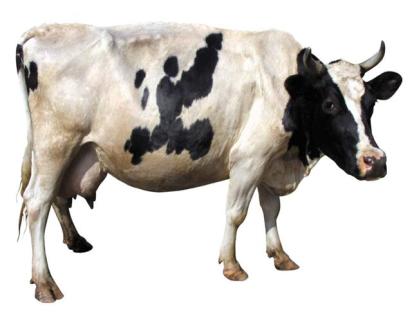 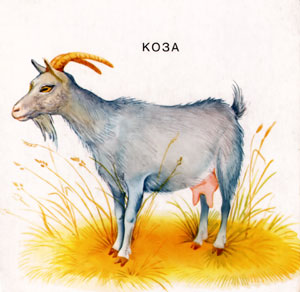 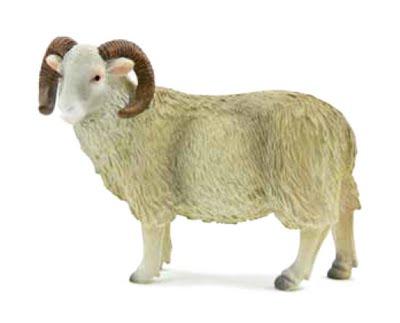 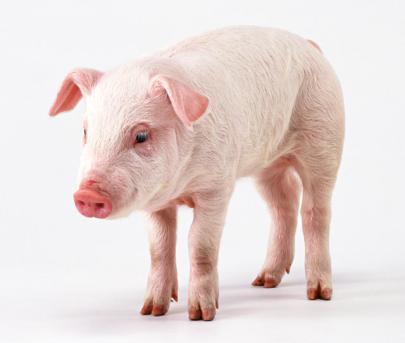 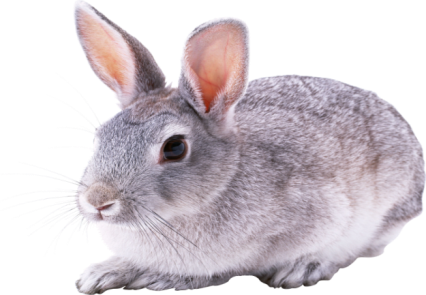 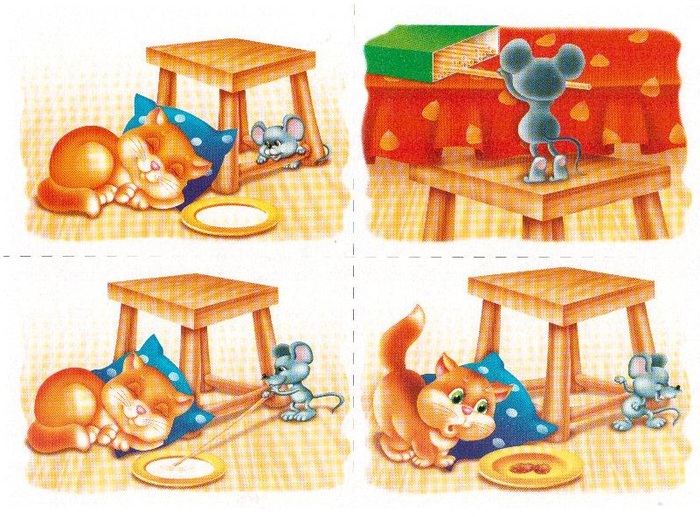 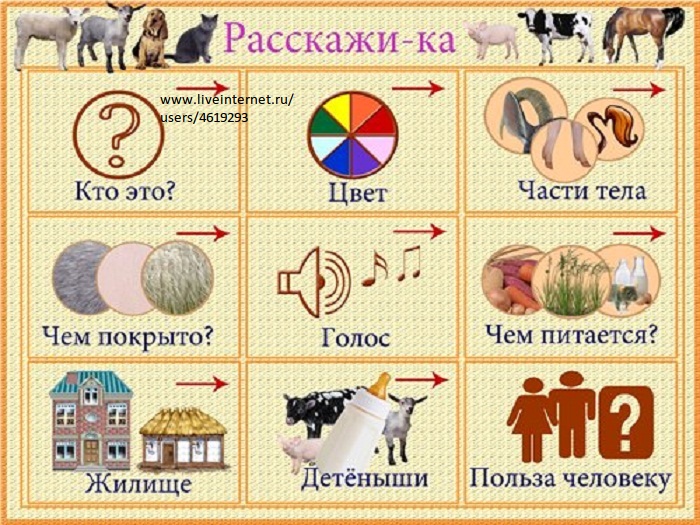 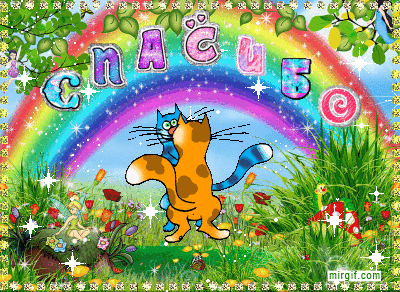